Муниципальное казённое дошкольное образовательное учреждение детский сад «Колокольчик»
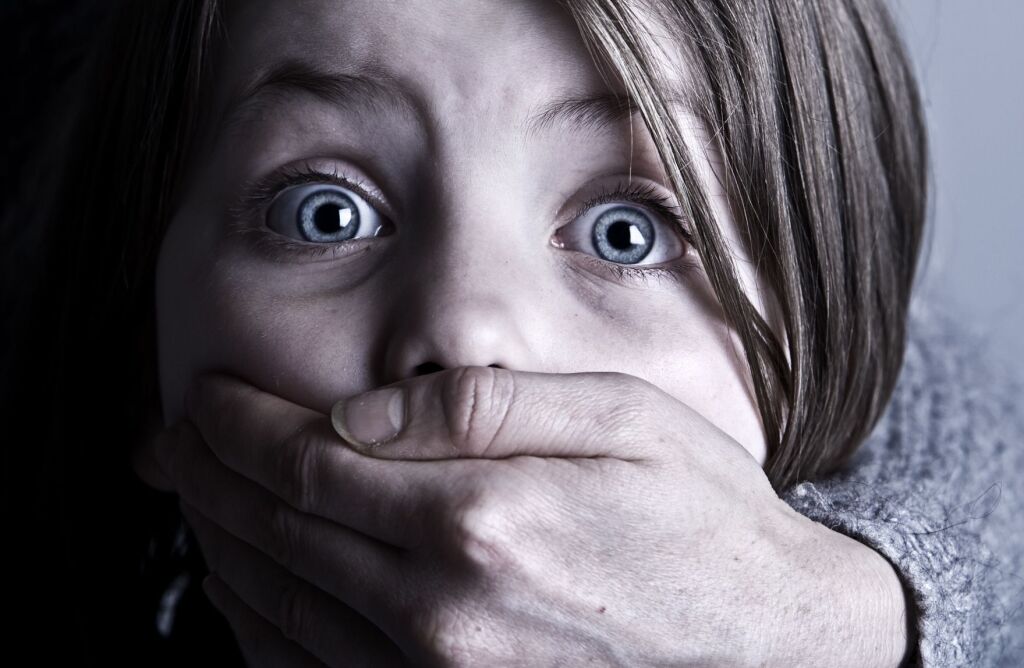 «Один не дома»
Болтенкова  Т.В.,
Старший воспитатель 
МКДОУ детский сад «Колокольчик»
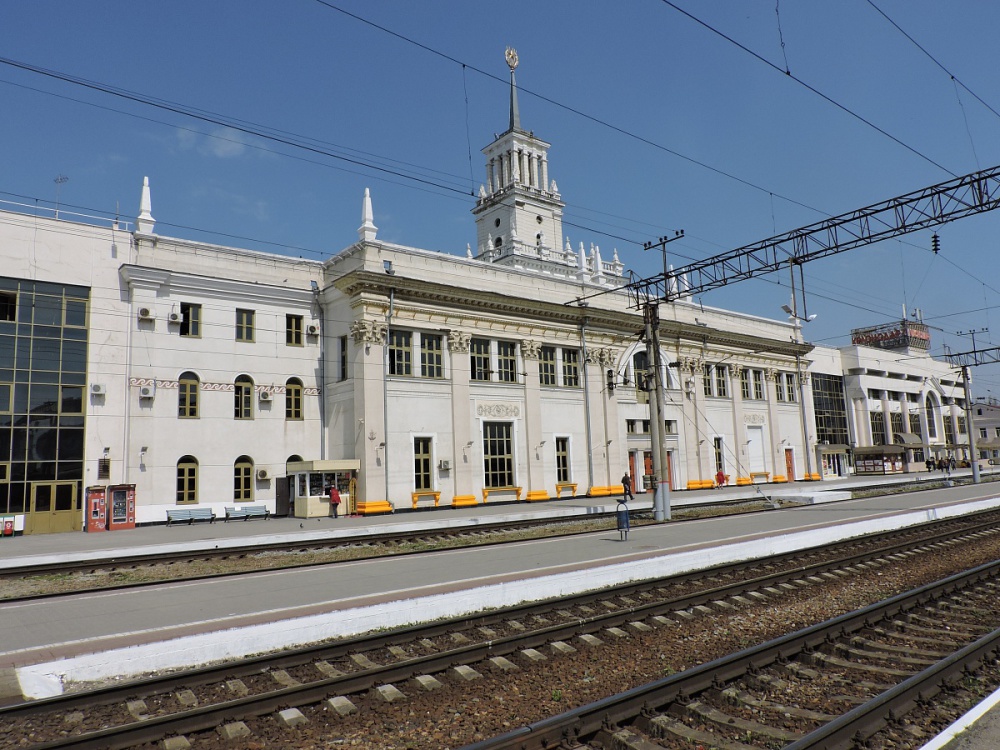 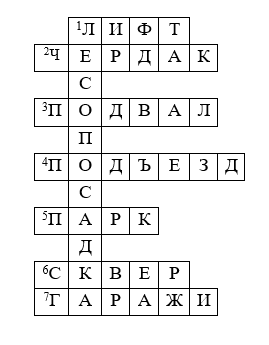 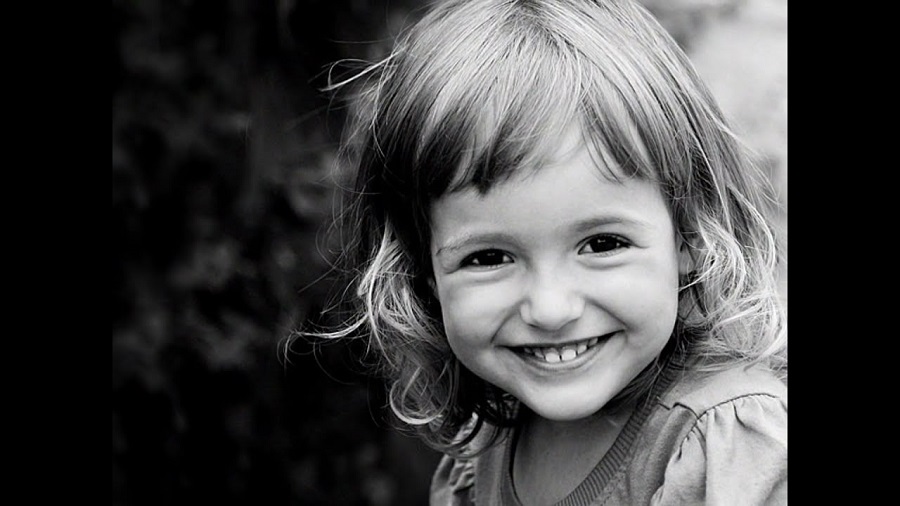 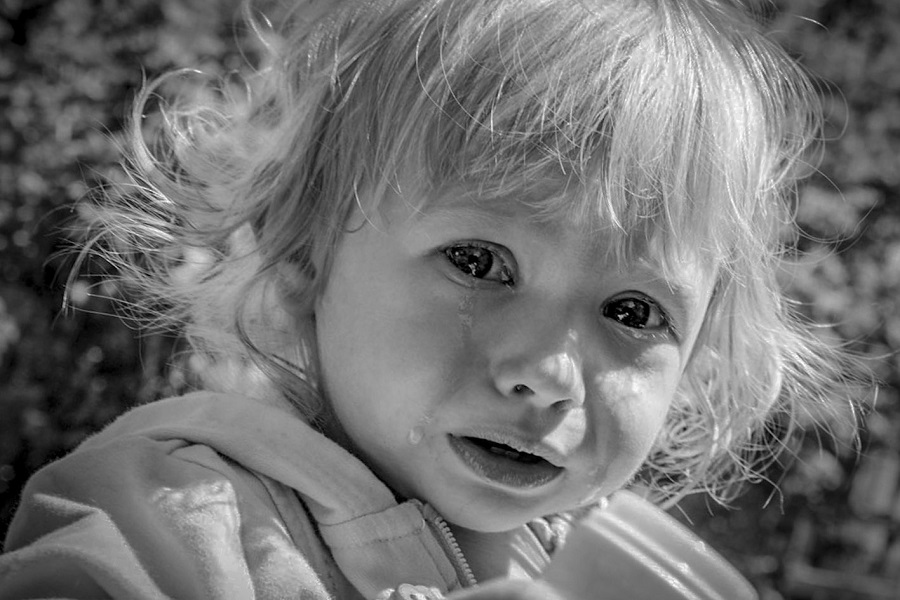 Статистика пропажи детей по России
За 11,5 лет в поисково-спасательный отряд  «ЛизаАлерт» поступило более 30 тысяч заявок о пропаже детей.
2021г-8582 заявки  о пропаже детей
Найдено-7803 ребёнка

2022г- 3181 заявка  о пропаже детей
Найдены живыми 2831 детей
 С учётом прошлых лет не найдено 1086 детей
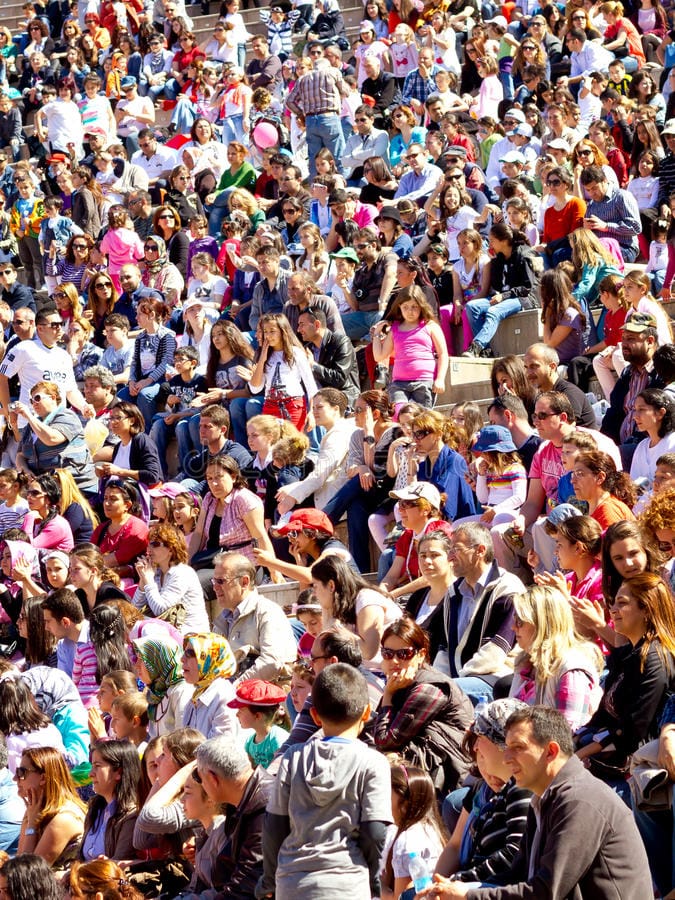 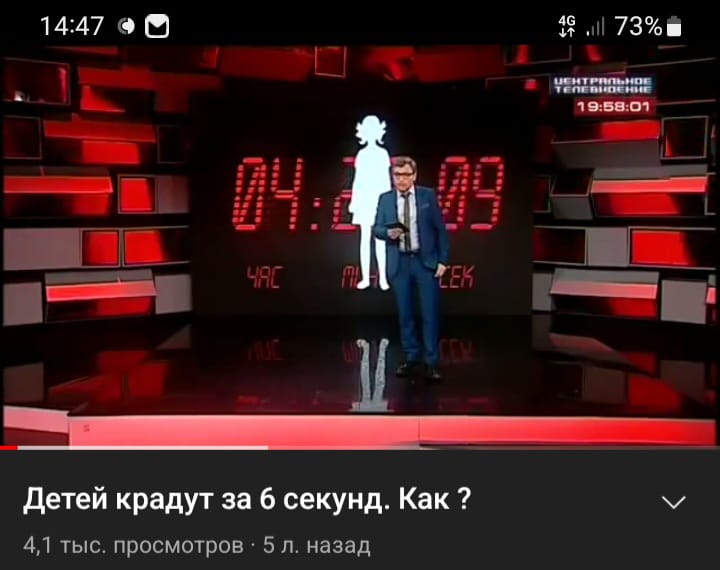 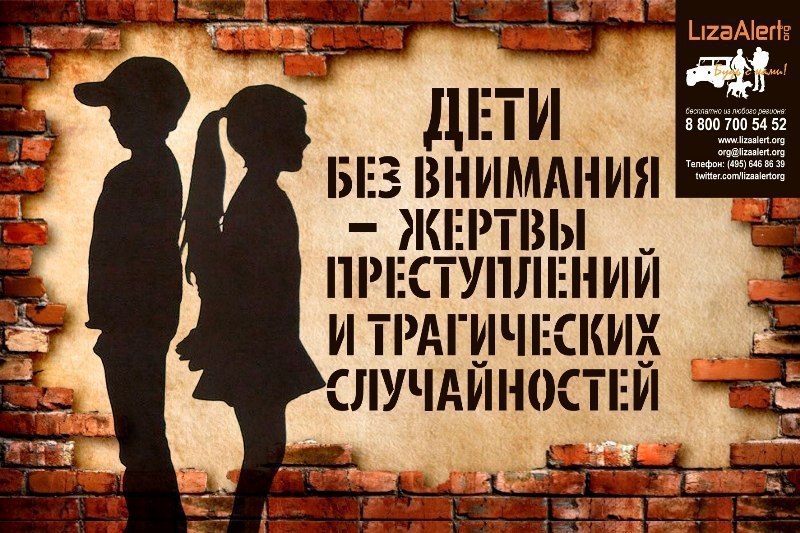 Болтенкова Татьяна Валерьевнаkolokolchikrodino@mail.ruтелефон: 89612318367